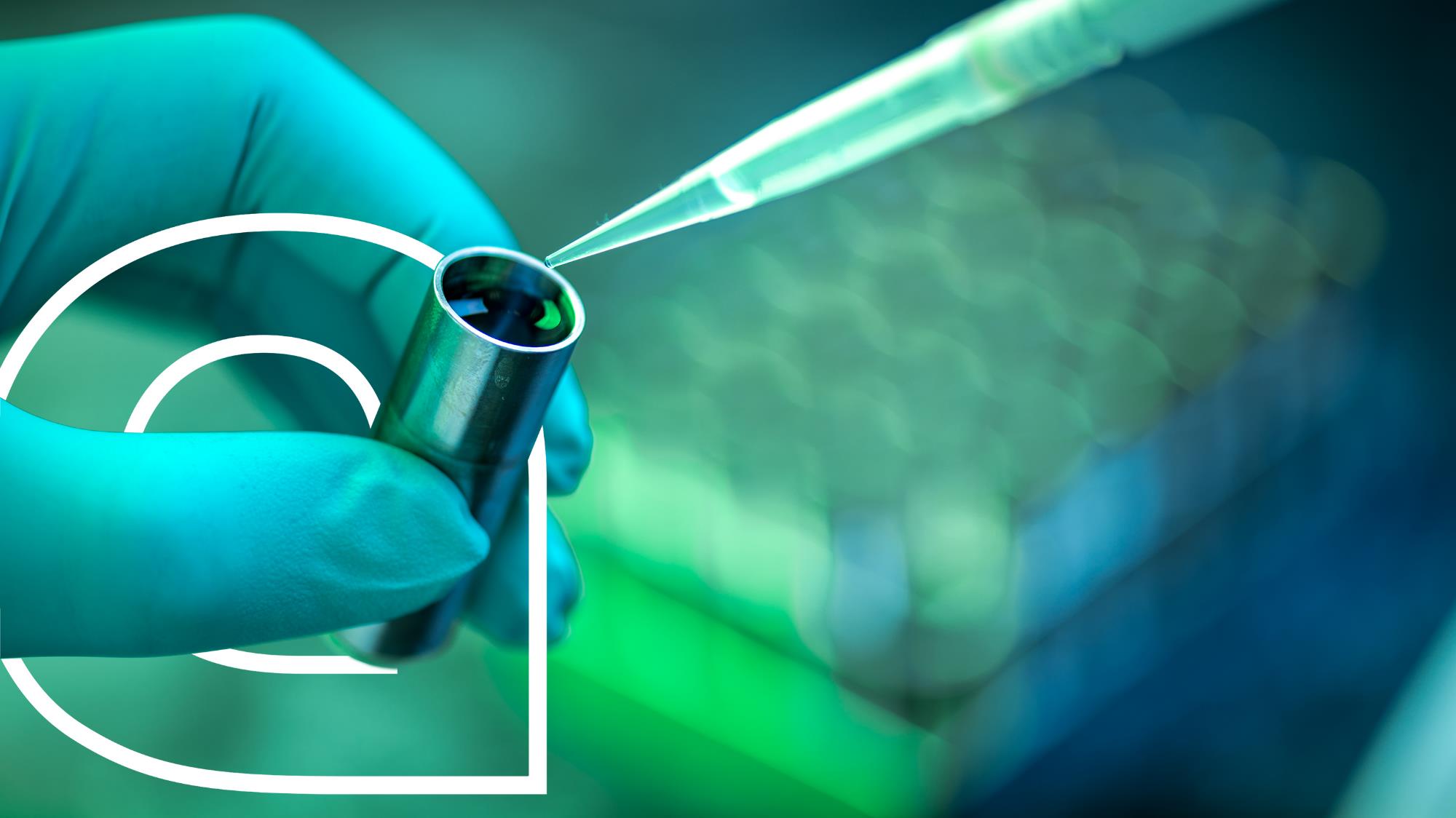 عنوان الصفحة, حجم الخط (32)
عنوان فرعي,  حجم الخط (24)
683
نص